Disease –Modifying 	Antirheumatic drugs
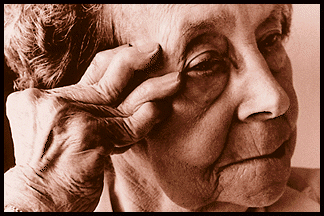 (  Slow Acting 
Anti-inflammatory 				Drugs   )
OBJECTIVES
At the end of the lecture the students should 
Define DMARDs
Describe the classification of this group of drugs
Describe the general advantages & criteria  of this group of drugs 
Describe  the general clinical uses
OBJECTIVES ( Continue)
Know some examples of drugs related to DMARDS.

Describe the mechanism of action , specific clinical uses , adverse effects &
       contraindications of individual drugs.
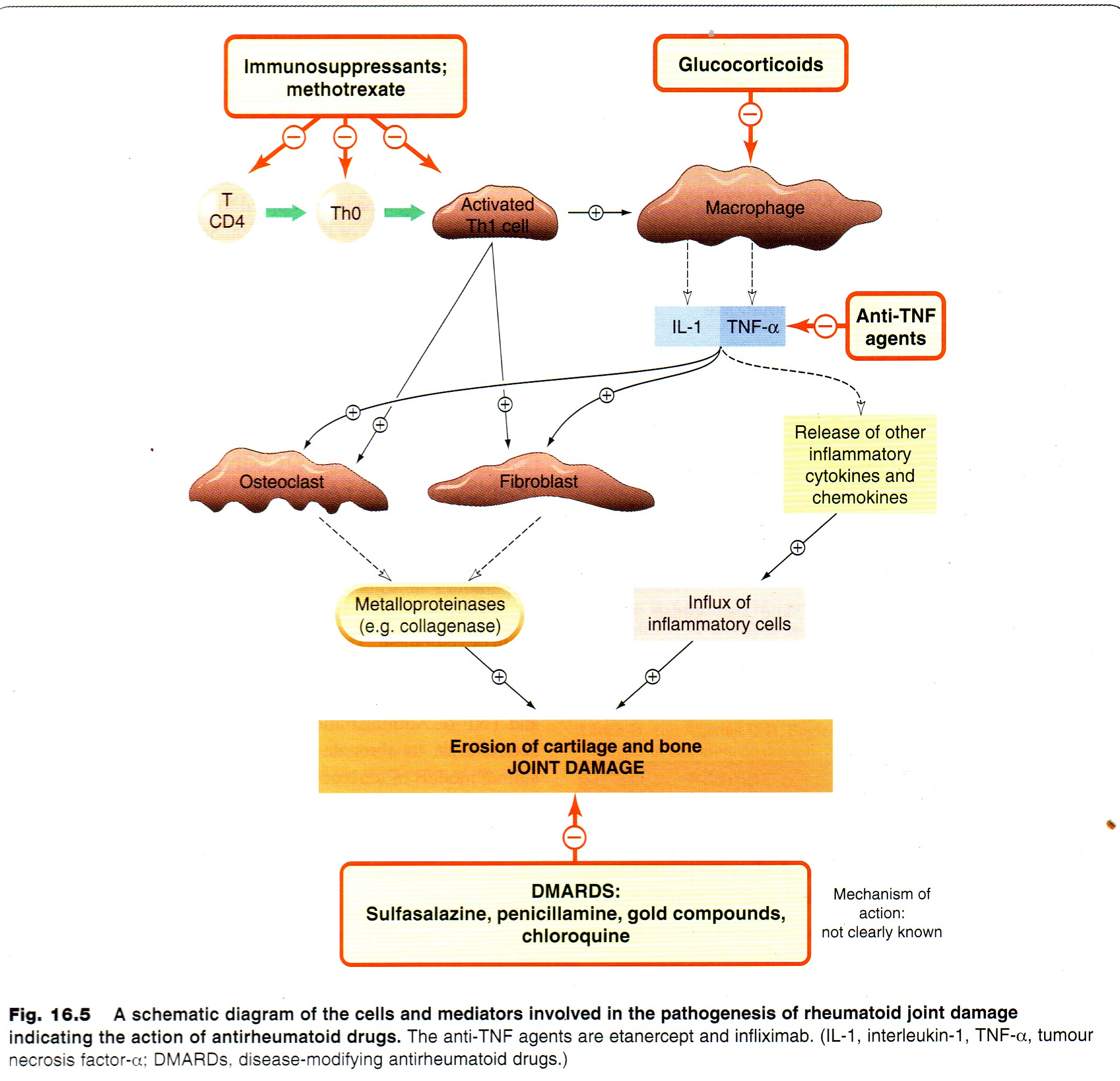 Classification
DMARDs
Biologic
Non-biologic
Infliximab
Tocilizumab
Methotrexate 
Hydroxychloroquine
General Features
Low doses are commonly used early in the course of the disease
Used when the disease is progressing & causing deformities
Can not repair the existing damage , but prevent further deformity
Have no analgesic effects
Their effects take from 6 weeks up to 6 months to be  evident
Hydroxychloroquine
Mechanism of  action :

 Stabilization of lysosomal enzyme  activity

   Trapping free radicals

     Suppression of T lymphocyte cells
Irreversible retinal damage
Nausea & vomiting
ADVERSE EFFECTS
Corneal deposits
Methotrexate
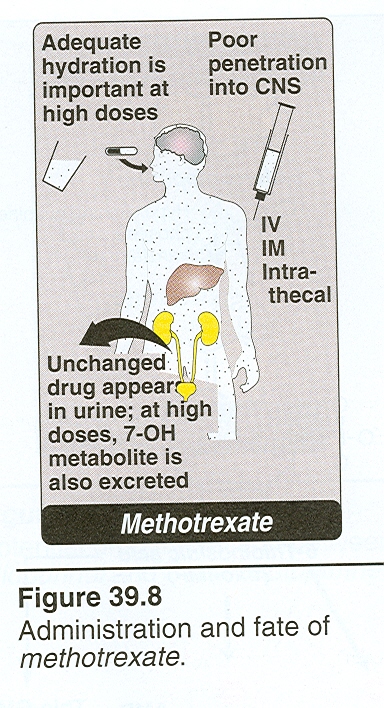 Mechanism of action :

Inhibition of polymorphonuclear 
    chemotaxis


Inhibition of T-Cells 
( cell-mediated immune reactions)
Mucosal ulcers
Bone marrow depression
ADVERSE EFFECTS
Hepatotoxicity
Biologic disease modifiers
Genetically engineered drugs that are used to modify imbalances of the immune system in autoimmune diseases.
Some of these agents block, or modify the activity of selected cells in the immune system, while others –including tocilizumab work by blocking certain messenger proteins known as cytokines , that send signals between those cells.
Classification of biologic disease modifiers
T-cell modulating drug ( abatacept )

B-cell cytotoxic agent      ( rituximab )

Anti-IL-6 receptor antibody ( tocilizumab)

TNF- blocking agents            ( infliximab)
Tocilizumab
IL-6 receptor inhibitor
Binds to membrane IL-6 receptors ,blocking the activity of IL-6 in mediating signals 
Half-life is dose- dependent
Dose is adjusted according to patient’s weight
Given as monthly IV
Used as monotherapy in adult with rheumatoid arthritis or in children over 2 years with systemic juvenile arthritis
Cont.
In combination with methotrexate or other non biologic anti-rheumatic drugs in patients with active rheumatoid arthritis not responding to TNF blockers or other biologic drugs
Side effects
Infusion reactions
Serious infections ( bacterial, tuberculosis ,fungal )
Increase in cholesterol level
Increase in liver enzymes
Decrease in WBCs
Blood tests will be used monthly for increase in cholesterol, liver enzymes & decrease in WBCs
Drug Interaction
IL-6 inhibits CYP450
Tocilizumab restore the activity of the enzyme ( essential for the metabolism of some drugs such as cyclosporine, warfarrin ).
Tumor necrosis factor –α( TNF-α) blocking agents
Infliximab

    A chimeric antibody ( 25% mouse,     			75% human)
Monoclonal Antibody directed against TNF-alpha: Infliximab (Remicade ®), Adalimumab (Humira®)
Soluble TNF-Receptors serve as a balance to TNF
Engineered Soluble TNF Receptor Etanercept (Enbrel®)
TNF
SIGNAL
Role of Tumor Necrosis Factor in Rheumatoid Arthritis
TNFα
joint 
inflammation
cartilage 
degradation
bone resorption
pain/joint 
inflammation
joint space 
narrowing
bone erosion
Mechanism of action
Binds to human TNF-α resulting in inhibition of macrophage & T cell function
Infliximab ( continue)
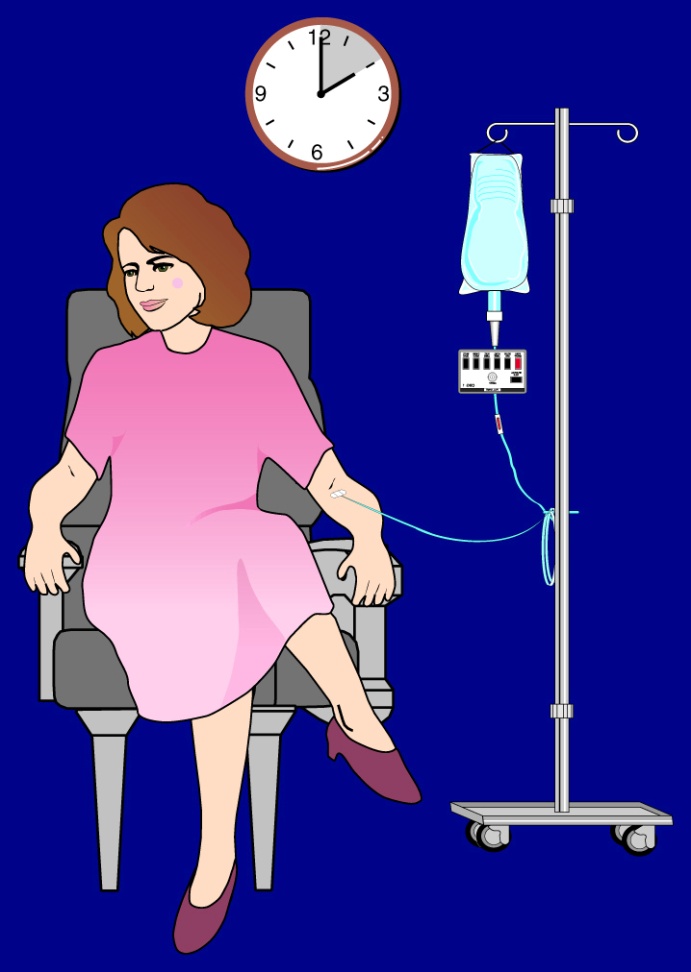 Given by IV infusion

Half-life 8-12 days





Concurrent therapy with methotrexate decreases the prevalence of human antichimeric antibodies
Upper respiratory tract  infections
Headache
Adverse effects
Cough
Activation of latent tuberculosis
Infusion site reaction
Comparison between NSAIDs & 				DMARDs
DMARDs
NSAIDs
Slow onset of action
Arrest progression of the disease
Prevent formation of new deformity
Used in chronic cases when deformity is existing
Rapid onset of action
No effect
 
Can not stop formation of new deformity
Used in acute cases to relief inflammation & pain
SUMMARY
DMARDs are used mainly in chronic cases of rheumatoid arthritis , when the disease is progresssing and forming deformity.


They do not remove the existing damage but prevent further formation of deformities.

They have no analgesic effect.
SUMMARY ( Continue)
They are slow in onset needs weeks to manifest their effects .

Hydroxychloroquine acts mainly through suppression of the activity of lysosomal enzymez and trapping free radicals .

Its main adverse effects is irreversible retinal damage & hepatic  toxicity.
CONTINUE
Methotrexate acts mainly through suppression of phagocytic cells & T cells 

Its  adverse effects are bone marrow depression & mucosal ulceration

Infliximab is a chimeric TNF-α blocking agent.

Given with methotrexate to reduce antichimeric effect
CONTINUE
Its main adverse effects are upper respiratory tract infections & reactivation of latent TB,
CONTINUE
Methotrexate acts mainly through suppression of phagocytic cells &